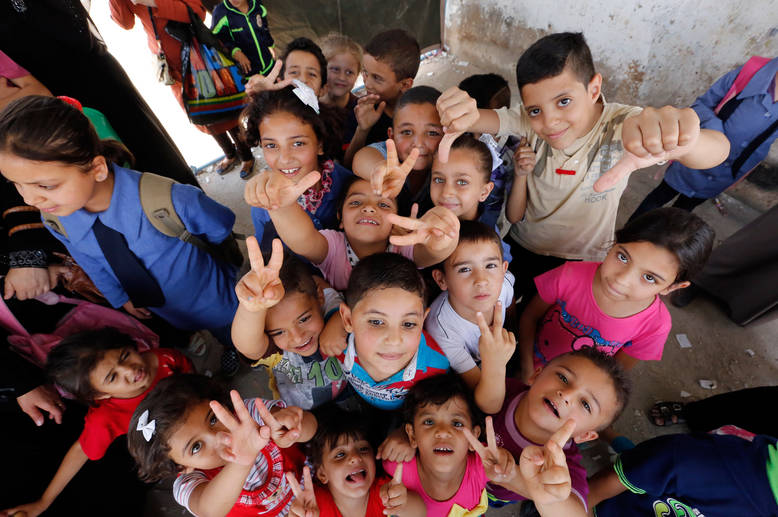 Dr. Israa Al-Rawashdeh MD, MPH ,PhD
Faculty of Medicine/Mutah University
2020
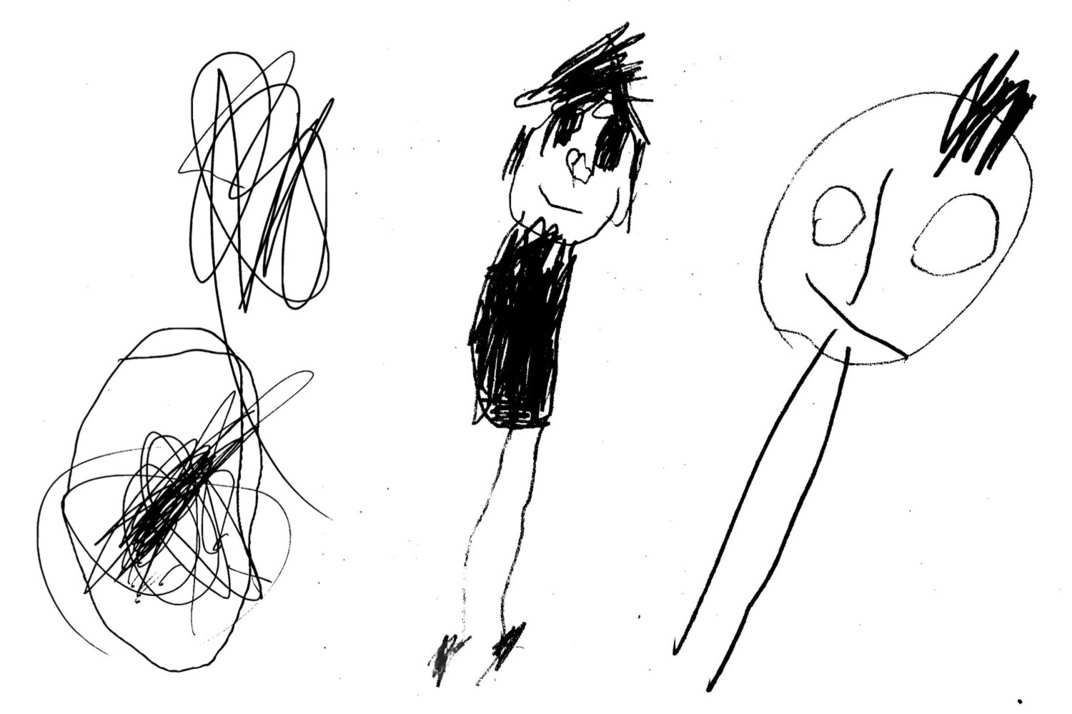 Preschool
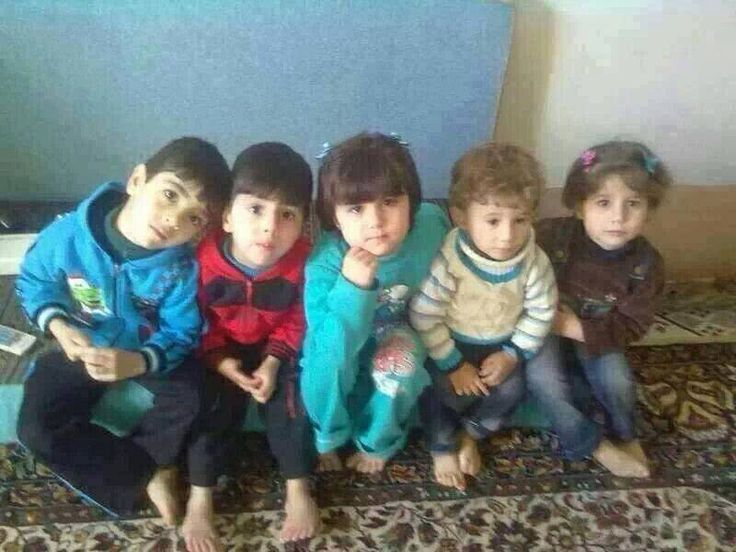 Preschool children are those aged from three to less than six years.

Characteristics of preschool period:
High morbidity and mortality.
Malnutrition  
Injuries
Growth and development
Morbidity: Infectious and parasitic diseases
     o	Communicable diseases: ARI, chicken pox, whooping cough, rubella
     o	Diarrheal diseases, enteric and hepatitis A.
     o	Skin diseases such as impetigo, scabies and fungal diseases.
     o	Parasitic infestations such as oxyuris vermicularis (pinworms) and ascaris.

High mortality (Remember indicators of children mortality and causes).
1) High morbidity and mortality
Malnutrition is prevalent among preschool children due to:
     o	Hyperactivity and lack of interest in food.
     o	Faulty feeding habits.
     o	High prevalence of infectious and parasitic diseases
     o	Protein energy malnutrition (mild, moderate and severe)
     o	Micronutrient deficiencies: iron deficiency anemia, vitamin A deficiency and iodine deficiency. Rickets
2) High prevalence of malnutrition
Preschool children are more prone to injuries. 
 They are curious, energetic and eager to explore the environment.
 Most injuries occur where children spend the most active portion of their day (home, nursery or playgrounds),  Injuries such as:
      	Falling downstairs causing head injuries or fractures.
     	Household liquids Ingestion (kerosene, potash, insecticides).
     	Ingestion of drugs.
     	Burns or scalds.        Electric shock.

Almost all injuries are preventable. Efforts to reduce preschool injury rate should focus on the promotion of safety as regards conditions and practices at: 
      1.  homes,   2.kinder gardens    3. play grounds
3) High incidence of injuries
Growth: 
Children grow steadily during the preschool period.
Children become less chubby and more slender (adult body proportions) (U/L1:1)
Muscle size increases
Bones becomes sturdier.
By age of six, boys are taller and heavier than girls (on average).
4) Growth and development
Motor skills are usually more developed : children are very active at this period . gross (jump, climb stairs, swing, kicks), and fine (draw, prints name, use a small scissor).
Language use expands (use sentences )
Emotional development (control temper, show affection, distinguish feelings)
Children become aware of their bodies, their genital parts and differences between sexes.
Can control urine and bowel.
The behavioral development of the child must be assured through emotional and moral stability, that is, a home where he will find bonds of affection and discipline.
Egocentric thinking (less awareness of other perspectives), magical, illogical.
Development
School
An educational institution where groups of pupils pursue defined studies at defined levels, receive instructions from one or more teachers, frequently interact with other officers and employees such as principal, various supervisors/ instructors, and maintenance staff etc., usually housed in a single building.
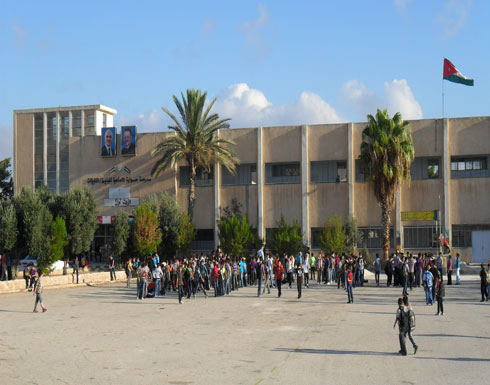 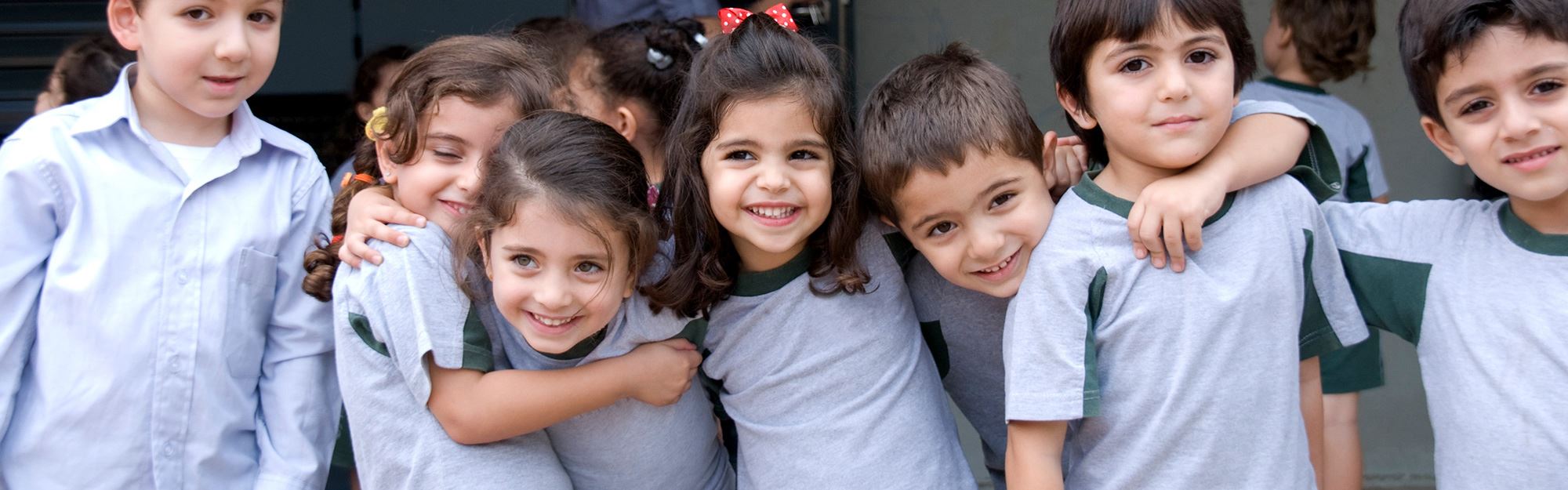 School health
Refers to a state of complete physical, mental, social and spiritual well being and not merely the absence of disease or Infirmity among pupils, teachers and other school personnel.
School-aged Health Services
Refers to providing need based comprehensive services to pupils to promote and protect their health, control diseases and maintain their health.
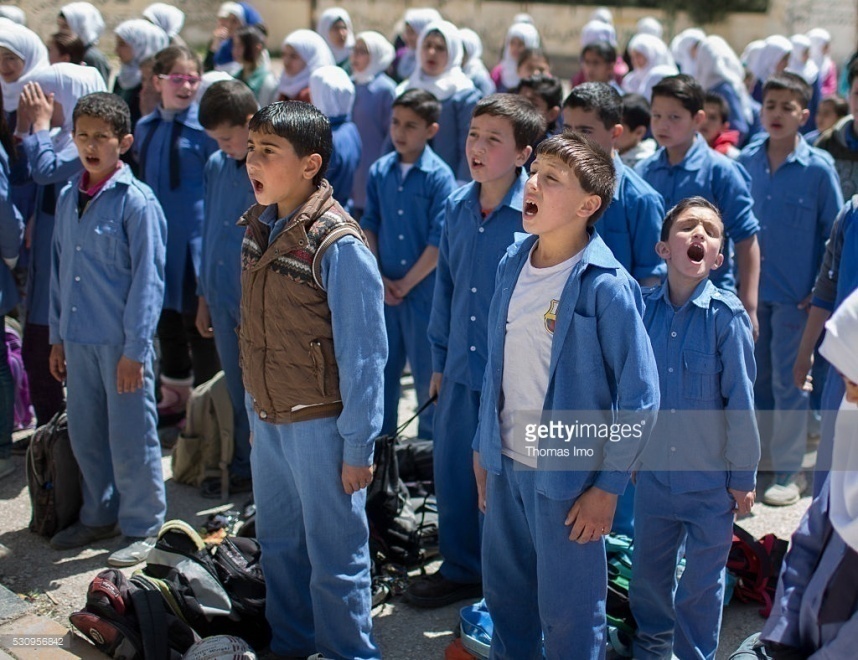 Why is school health an important component of community health?
School children constitute a substantial segment of population. In Jordan, ~20% of population are school-aged (2016).
School children vulnerable section of population (stresses of physical, mental, emotional and social growth and development during this period) 
School children belong to different socio-economic and cultural backgrounds which affect their health and nutrition status require help in promoting, protecting and maintaining their health and nutritional status.
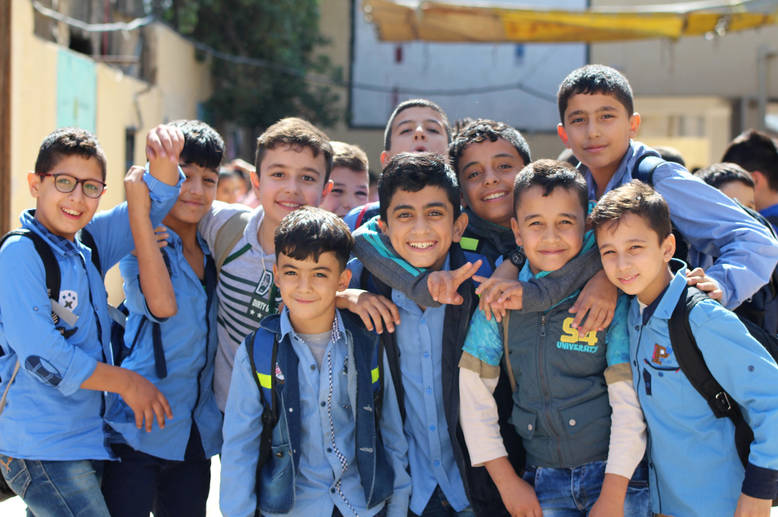 Why is school health an important component of community health?
4. School health services are the first and the most accessible point of contact with health services for many children.
5. Schools health services are cost-effective strategies ensure that every child is as healthy as possible to obtain the full benefit from his or her education.
6. The school provides a unique opportunity for health educationestablishing healthy habits of the future adult population (school age children spend one third of their time in schools).
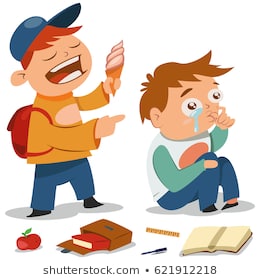 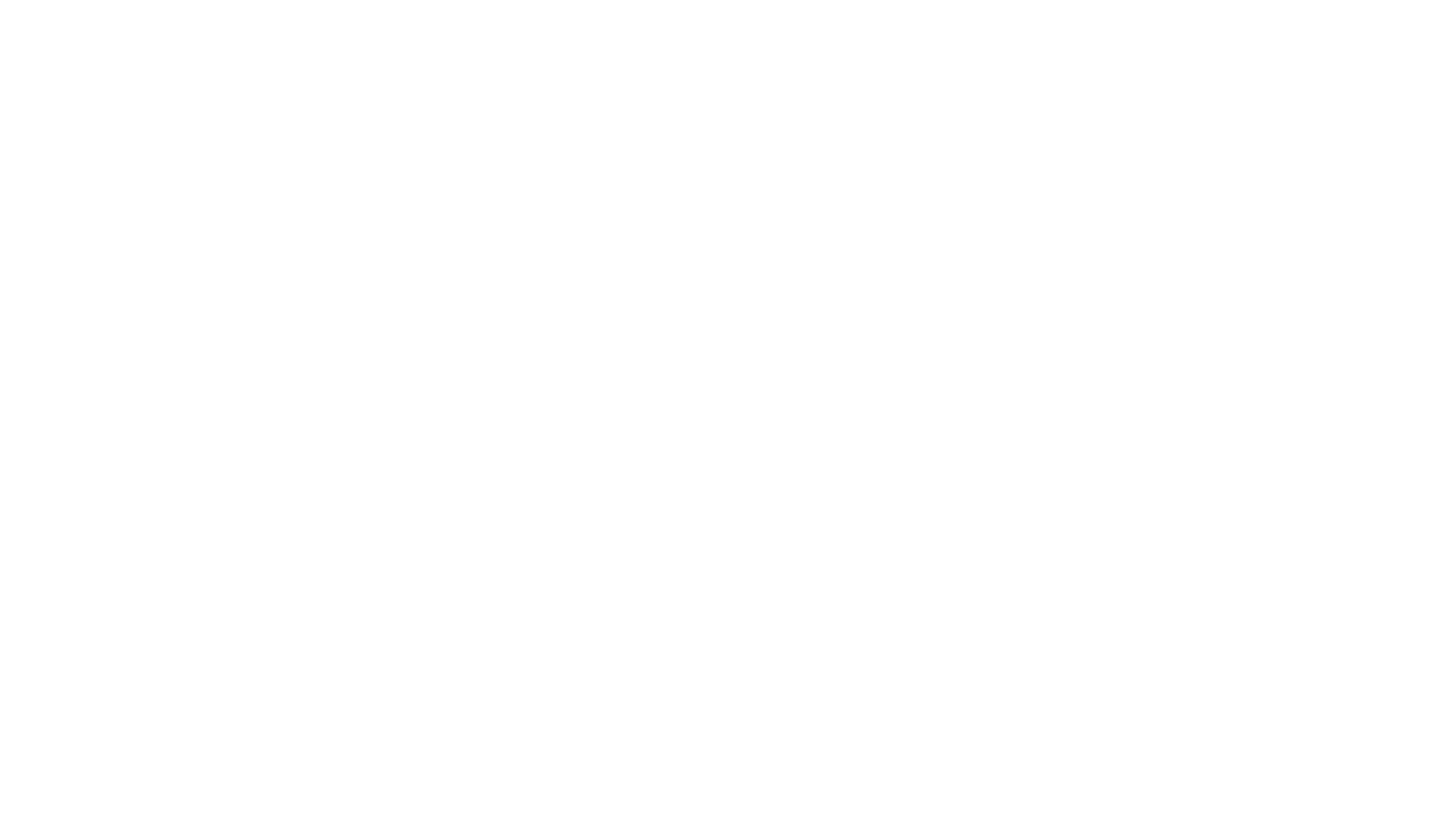 Components of School Health programme
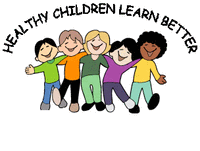 Routine, periodic medical examination is designed to detect defects that require medical attention.
The medical examination also provides the opportunity of discussing with parents and teachers the health problems and needs of the children. It includes screening for defects of hearing and sight.
The school examination will ascertain whether the child is fit to take part in school activities, including sports.
Assessment of the growth and development of the child using growth charts and developmental tables.
medical inspection and assessment
Main health problems among school children:
Infectious diseases
Parasitic diseases
Malnutrition
Accidents
Psychological and social problems
Disabilities
Prevention and control of health hazards
1. Infectious diseases:
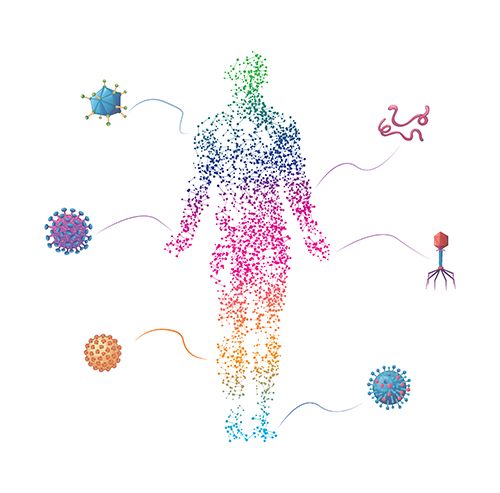 Communicable diseases at schools constitute a major health problem because:
They are highly prevalent among pupils
They may lead to serious complications
They may delay growth and intellectual development of the pupils
They are preventable
1. Infectious diseases:
Prevention of infectious diseases at school
General measures:
Sanitation of school environment.
Health education of students, families and teachers about mode of transmission, complications and immunisation.
Examples of simple personal health practices that can be promoted through health education include: 
Thorough hand-washing after going to the toilet and before eating, 
covering coughs and sneezes, 
avoid sharing cups or combs.

Health promotion via adequate nutrition, physical exercise and  open air recreation.
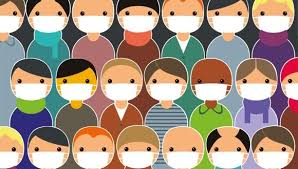 Prevention of infectious diseases at school
Special measures:
For students:
1) Active immunization at school entry against:
Diphtheria, tetanus (DT) booster dose.
TB (BCG)
Polio vaccine
Meningococcus vaccine
2) Chemoprophylaxis
Rifampicin for contact in meningococcal meningitis 
Long acting penicillin for Rheumatic Fever
INH for TB
Erythromycin for pertussis
II. For school personnel:
Preemployment and periodic medical examination
Health education for healthy habits
Supervision during work
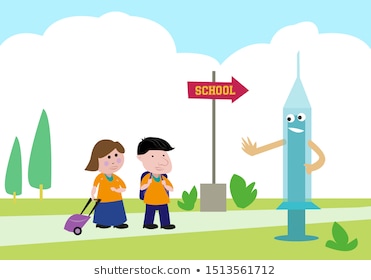 Measures for control of communicable diseases at schools
Daily and continual observation of the pupils in the morning before entering the classrooms: for detection of any deviation from normal
Examination of the absentees records: It is important to know the cause of absence among pupils particularly during epidemics. 
Sick Pupils : should be excluded from the school 
Readmission to school after sickness: 
medical examination or certain investigations should precede readmission. 
Physician’s written ascertainment that the child is in a non-communicable state should be provided.
Measures for control of communicable diseases at schools
Care for contacts:
Observation for longest incubation period
Chemoprophylaxis might be required in some diseases 
Mass treatment for household contacts (scabies)
Health education
Care for convalescence: 
Most pupils who have been ill return to school during the period of convalescence. 
Their resistance to other infections is low so, full participation in physical education activities should be avoided. 
Also, children should be observed carefully for signs of possible complication.
Searching for the source of infection
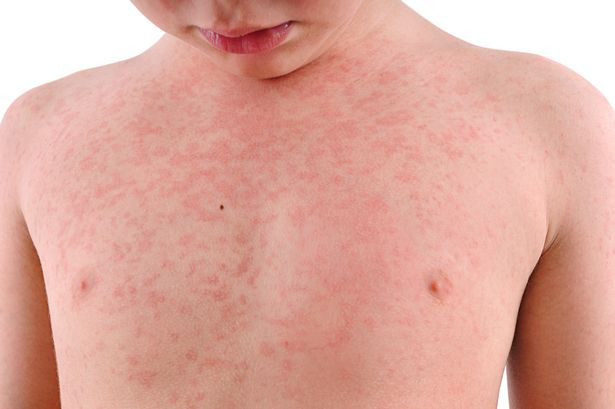 Outbreak of communicable diseases
If children or staff develop similar symptoms one after another and the incidence is higher than usual, occurrence of outbreak is suspected.
2. Parasitic diseases
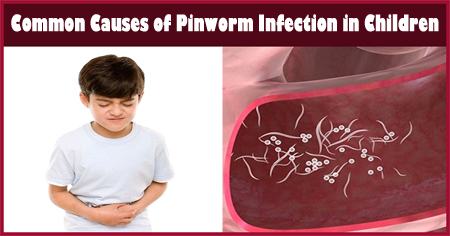 Enterobius vermicularis (The most prevalent, easy spread by hand to mouth infection)
Ascaris
Giardia lambia: an important etiological agent of recurrent diarrheal disease.
E.histolytica, Taenia saginata, Ancylostoma, and Schistosoma in endemic areas.
Prevention and control:
General measures
Case finding  (urine and stool examination)
Treatment and re-evaluation of cases.
3. Malnutrition problems
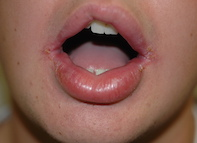 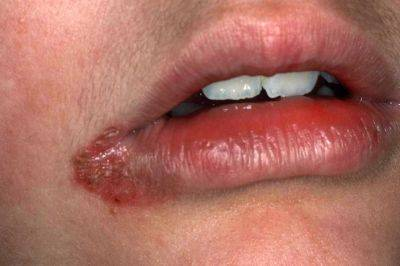 Assessment of nutritional diseases:
Improving nutrition at schools:
Mid-day school meal:
A good nourishing meal should be provided to school children , 
It should provide at least one-third of daily caloric requirements and about half of daily protein requirement of the child. 
Use of specific nutrients (e.g. fortified biscuits with iron) is indicated to prevent nutrient disorders.
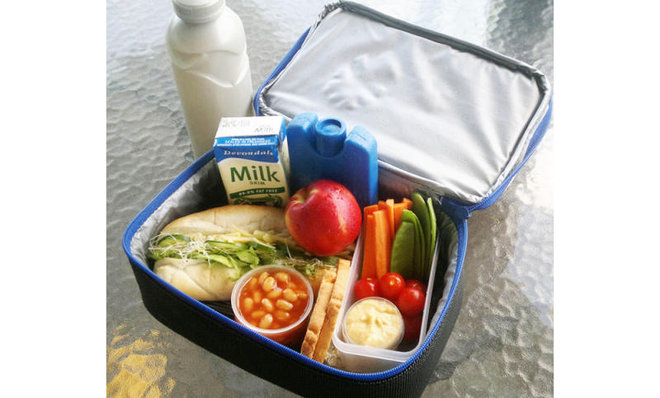 4. School accidents and emergencies
Emergencies commonly found in schools are:
Accidents with effects range from minor inconvenience and pain to extended disability and death.
Medical emergencies: appendicitis, gastroenteritis, colic, epileptic fits and fainting, fracture, coma, epistaxis.

Injuries are the leading cause of death among the school-age children. 

Causes and factors related to causation:
Poor environmental conditions at school
Overcrowding
Unsuitable site of school
Risky or violent behaviours among pupils
Prevention: 
Applying safety measures at school and its surrounding
Supervision of children while at school
Emergency care and first aid services:
Emergency care for diseased or injured pupils and staff members are a responsibility of school health services. 

Its purposes are: 
to prevent further damage, 
to arrange transportation, to home or hospital, if needed, 
to notify the family as soon as possible. 

Every school should have an emergency care plan, supplies, facilities and available trained medical (physician, nurse) or first aid personnel (teacher, social worker, and pupils).
Five phases are involved in controlling injuries resulting from accidents:
Investigation of presented accidents to specify the types of accidents that might cause injuries (e.g. falls from climbing apparatus)
Accident analysis and interpretation , in which causative human (lack of skill in using the apparatus) and environmental factors (broken apparatus) should be identified.
Planning of accident preventive program, it includes preventive measures as health education (careful step by step instruction in safe climbing), and environmental adjustments (placing an energy absorbing surface)
Implementing the selected accident preventive measures.
Evaluating selected program success (reduction in the incidence of injuries).
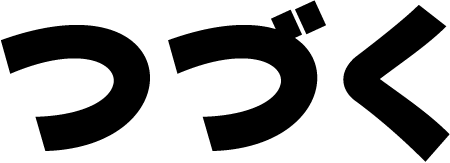 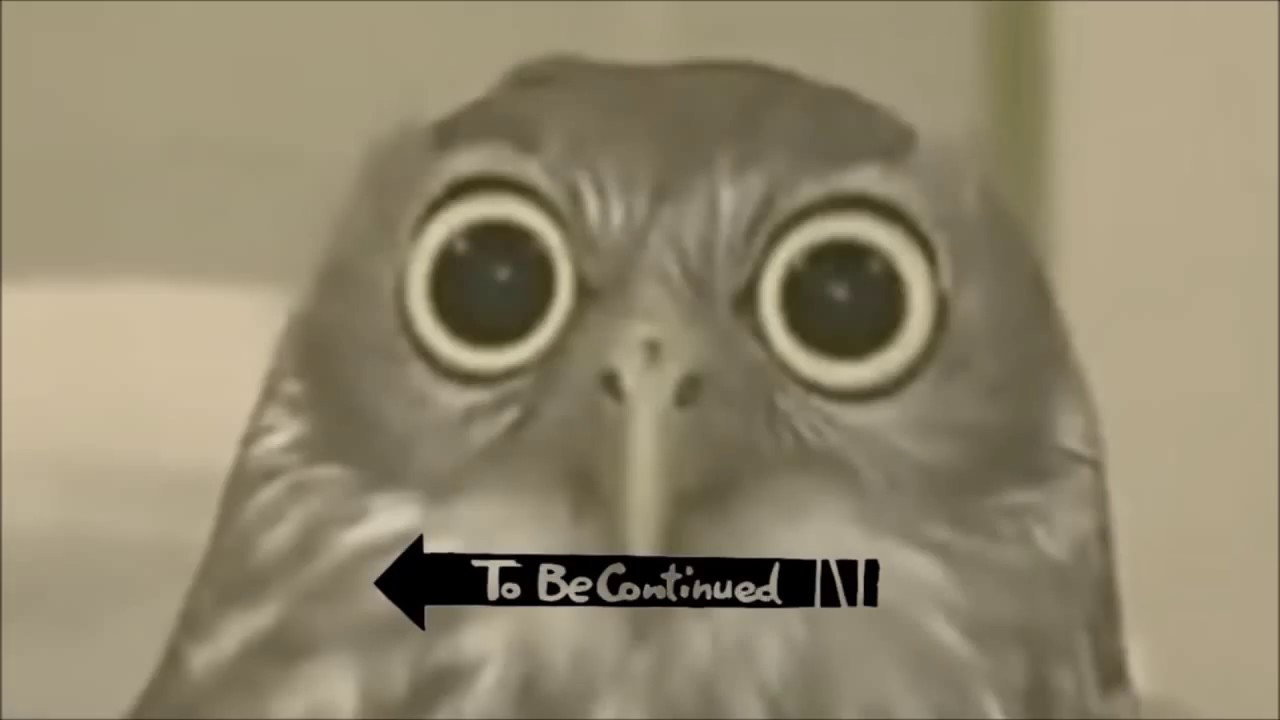